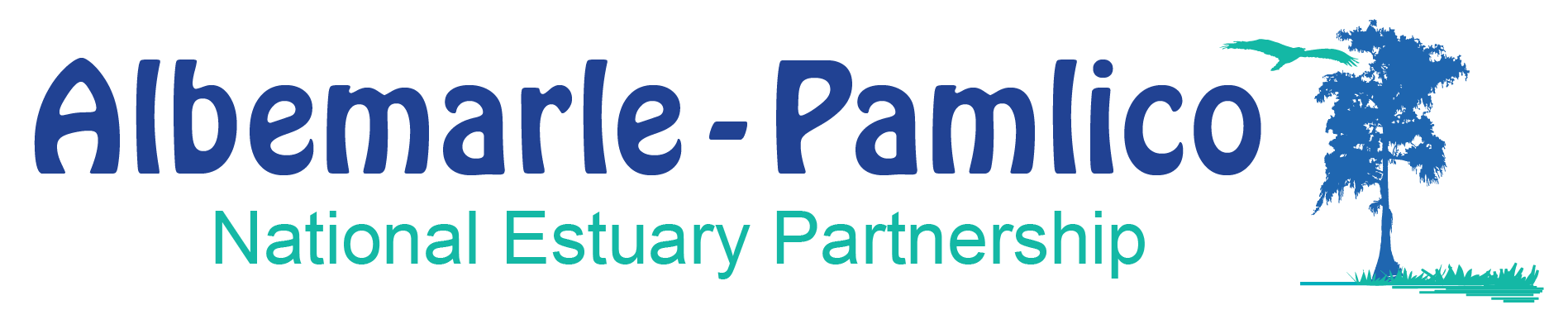 2019-2020 Progress Report 
and Work Plan
Kelsey Ellis
Albemarle-Pamlico National Estuary Partnership

May 14, 2019
Leadership Council Meeting
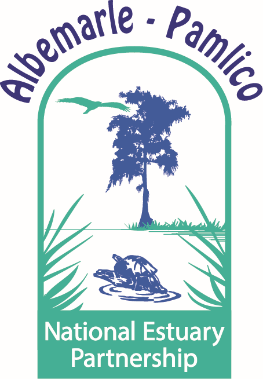 Why Revamp the Work Plan?
Response to EPA feedback during 2018 Program Evaluation
More closely following EPA guidelines
Less repetition
Information for EPA, Management Conference, and other partners/public audiences
Feedback is welcomed – we plan to continue improvements in future years
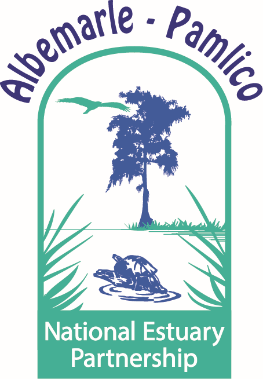 What’s New?
2018-2019 Highlights 
Program accomplishments
2019-2020 Summary 
Plans for the upcoming year (FY2019 – 2020)
Budget Overview
2019-20 compared to 2018-19
Partnerships
Capturing more “nebulous” partnerships collaborations
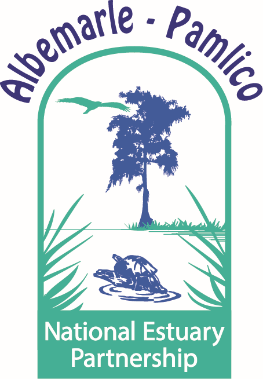 What’s New?
Projects separated into 4 categories:
Completed
Ongoing
New and Proposed
Supplemental Funding and Associated Projects
Completed and Ongoing projects are separated by main CCMP category (identify, protect/restore, engage, monitor) and listed alphabetically
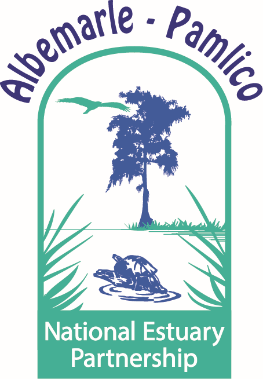 What’s New?
Project information now includes:
Partners
Objectives
Clean Water Act programs addressed (EPA feedback)
Progress to date and plans for upcoming year (ongoing projects)
Milestones as relevant
Questions?